7th Grade Math
Mrs. Tara Stepanian
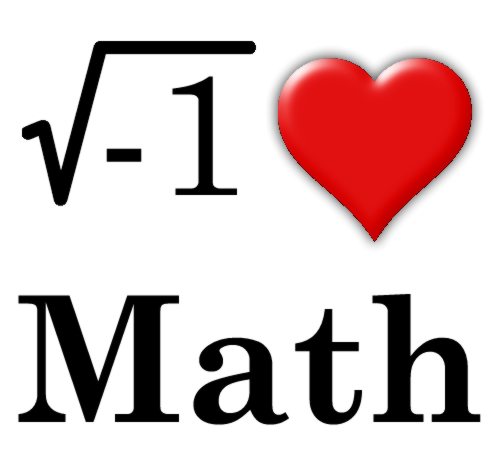 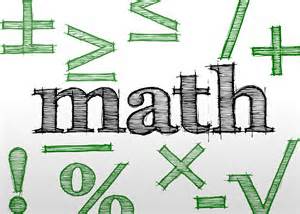 About Me
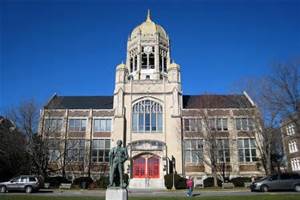 Bachelor’s Degree - Muhlenberg College

Master’s Degree - The College of Saint Elizabeth

NJ State Certificates:
Math Specialization Grades 5-8
Special Education K-12
Elementary K-8
Science Specialization Grades 5-8
Highly Qualified in Language Arts K-8
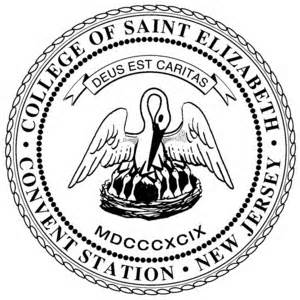 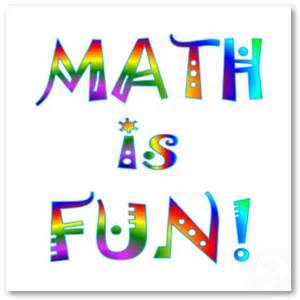 Math Experience Outside of School
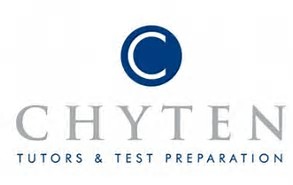 Chyten 
SAT/ ACT

Algebra I, Algebra II, Geometry, Pre-Calculus
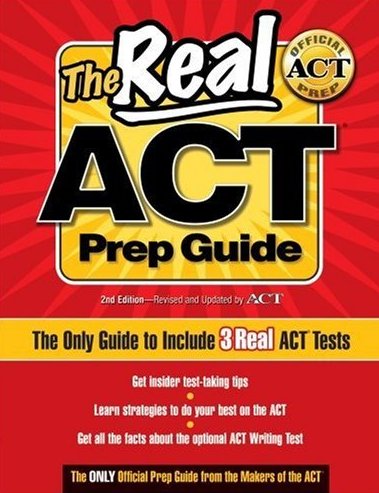 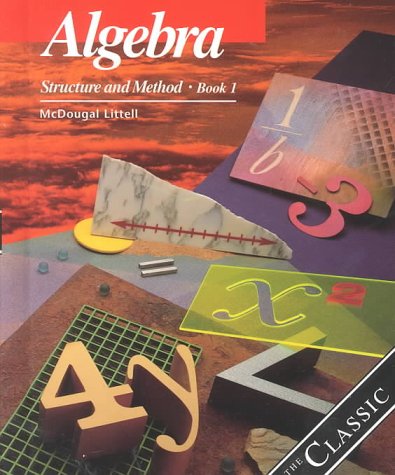 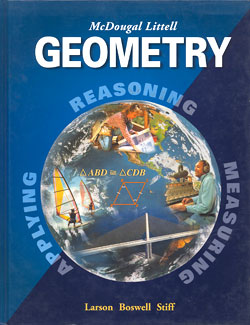 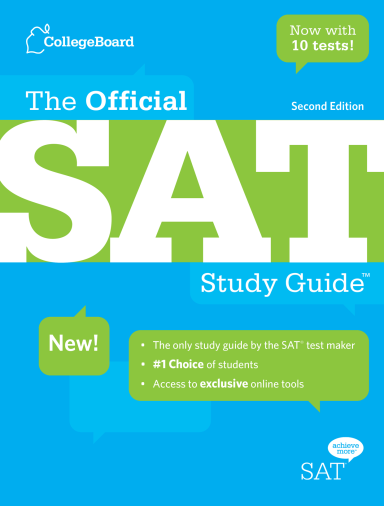 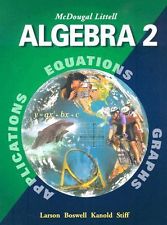 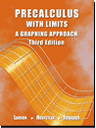 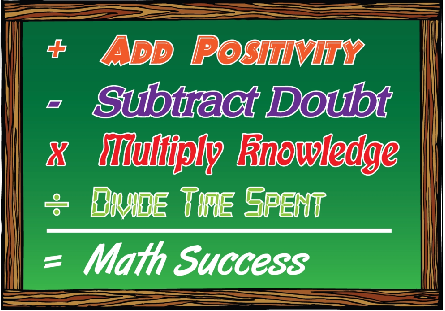 Home Life
Family has resided in LHT for over 30 years




Chatham, NJ
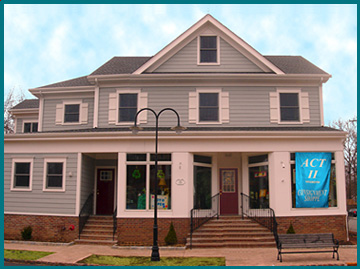 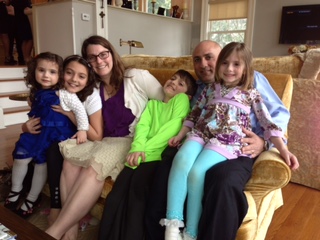 Teacher Contact Information
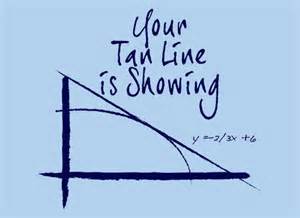 BEST via email
tstepanian@longhill.org
Phone
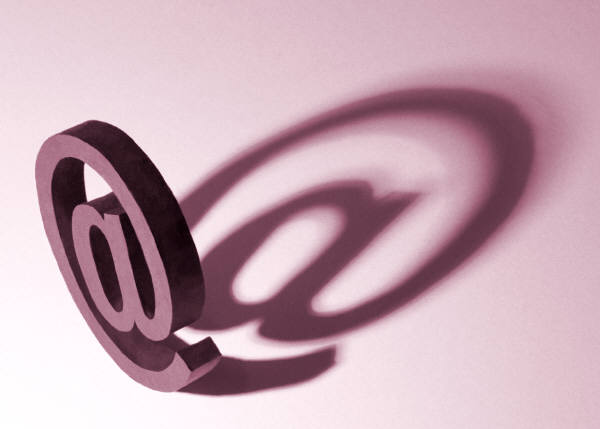 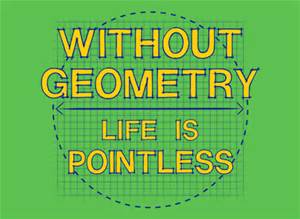 Expectations
Of Students
Prepared
Assignment pad, homework (checked), binder, pencil, expo marker, highlighter
Open Mind
EVERYONE  can do math
Respectful
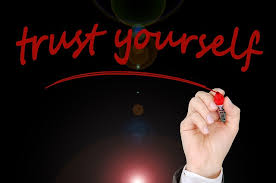 Goals for Students
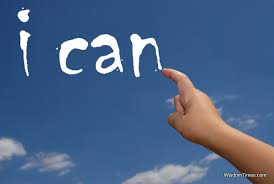 Confidence
Self-advocate
Effort
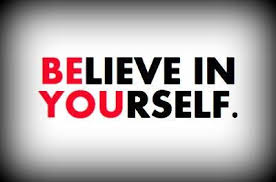 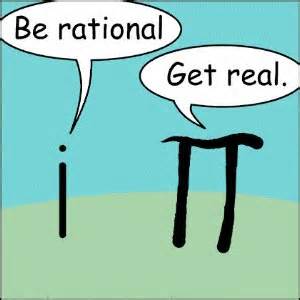 Homework
Given 4-5 days a week
Should not take hours (20-30 min only)
To reinforce skills learned in class
Checked with answer key from the computer
Posted on the website, board, handout
www.longhill.org
Student Information
Teacher Website:



Genesis:
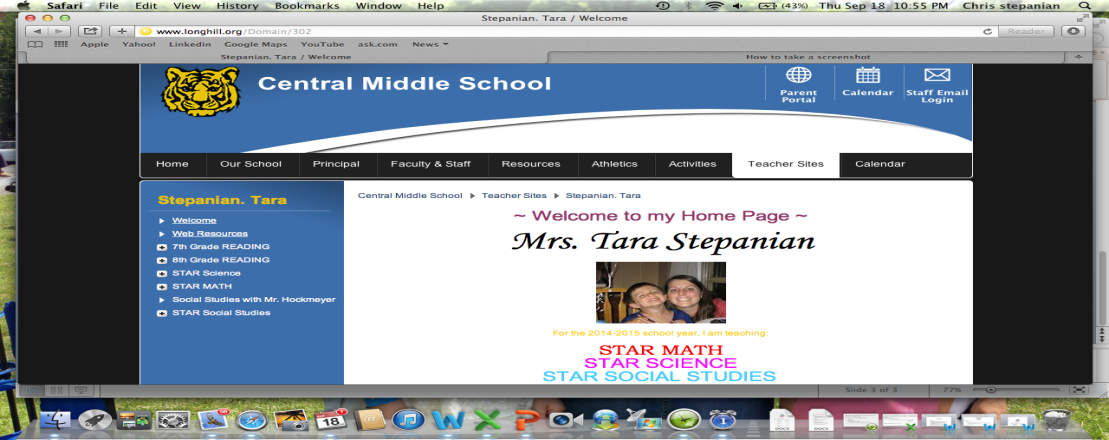 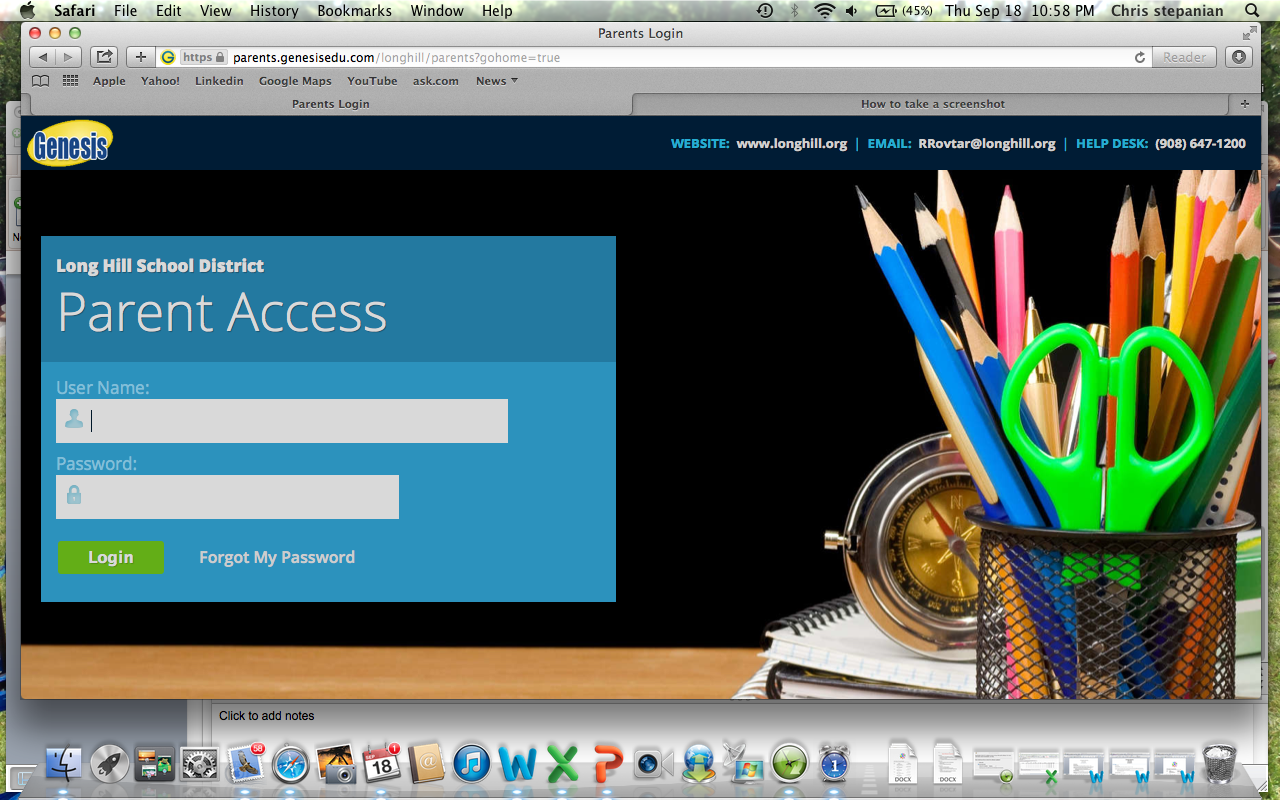 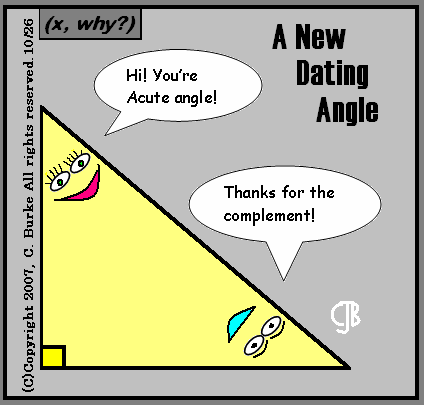 Course Highlights:
*Variable equations and expressions
*Integers
*Extend understanding of fractions  
*Proportions
*Interpreting Graphs 
*Percents 
*Area, Volume and Surface Area
*Probability
*Inequalities
*Slope
Grading
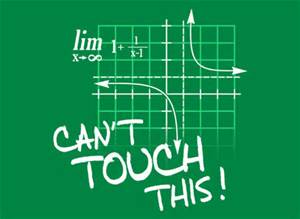 Grades will be based on Total Points Earned/ Total Points Attempted. The following ranges are approximate for each category:
Tests – 50 to 100 points each
Quizzes – 25 to 50 points each
Classwork – 3 to 20 points each
Projects – 50 to 75 points each
Homework – 3 to 20 points each
I am looking forward to a great year together!
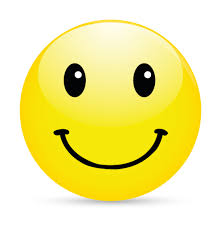